Задачі на конкретний зміст дії множення
Задачі на конкретний зміст дії множення. Підготовча робота
4
4
4
I п.
– 4 м.
ІІ п.
– 4 м.
?
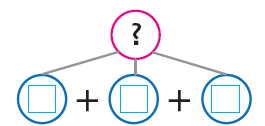 ІІІ п.
– 4 м.
?
4
4
4
Розв'язання
4 + 4 + 4 = 12 (м.)
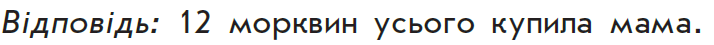 Задачі на конкретний зміст дії множення. Підготовча робота
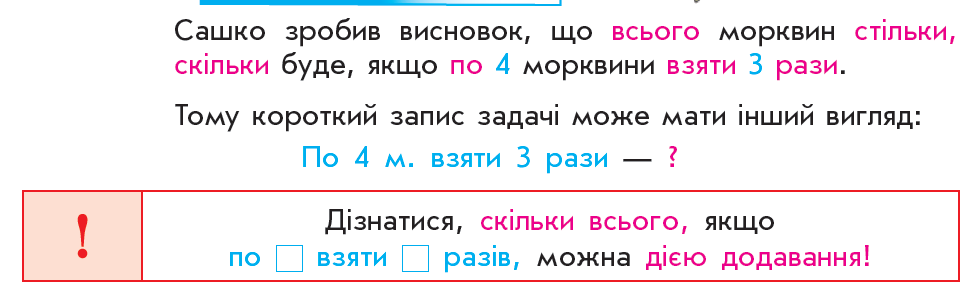 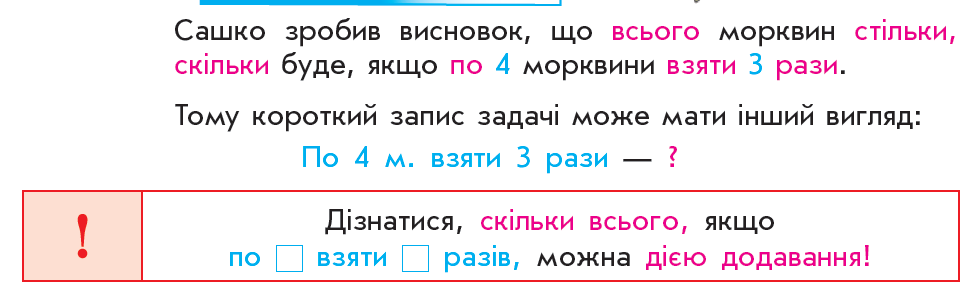 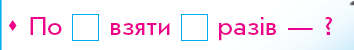 Задачі на конкретний зміст дії множення. Ознайомлення
?
5
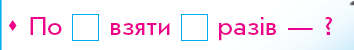 5 ч.
4
4
Розв'язання
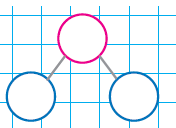 ?
4 ∙  5 = 20 (ч.)
4
.
5
Відповідь: 20 часничин всього купила бабуся.